Workshop guide
Facilitator: 
Read notes to prepare. See English file. 
Amend slides if needed.
Ready the family-facing materials.
Display slide 2 as families arrive.
What if we add… ?
ماذا لو أضفنا…؟
جدول الأعمال
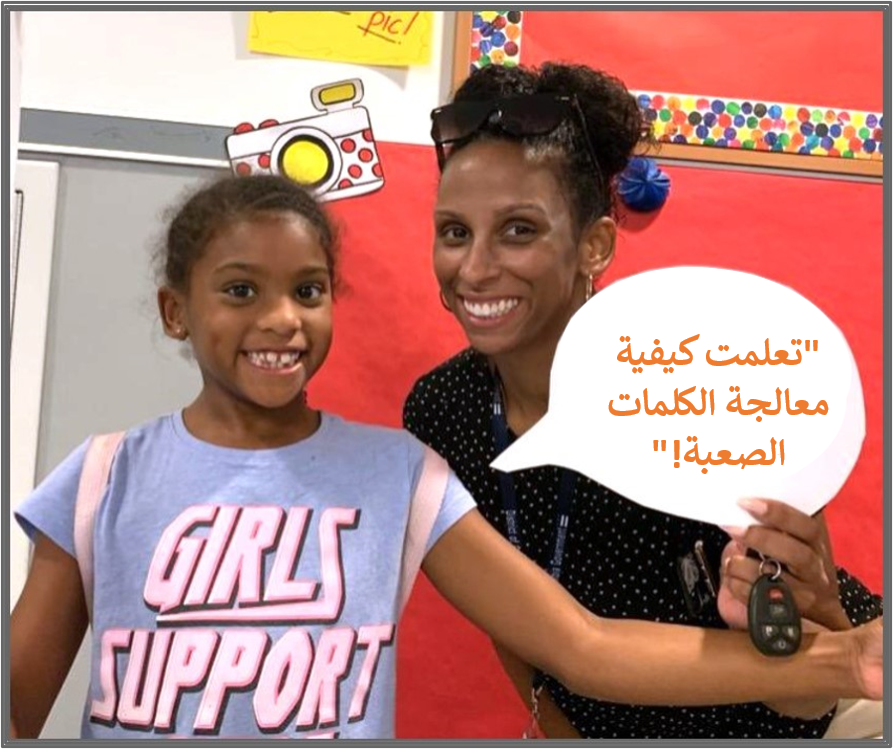 الترحيب
نصيحة للقراءة
وقت الممارسة
التفكُّر والمستجدات
استبيان ثقة الأسرة
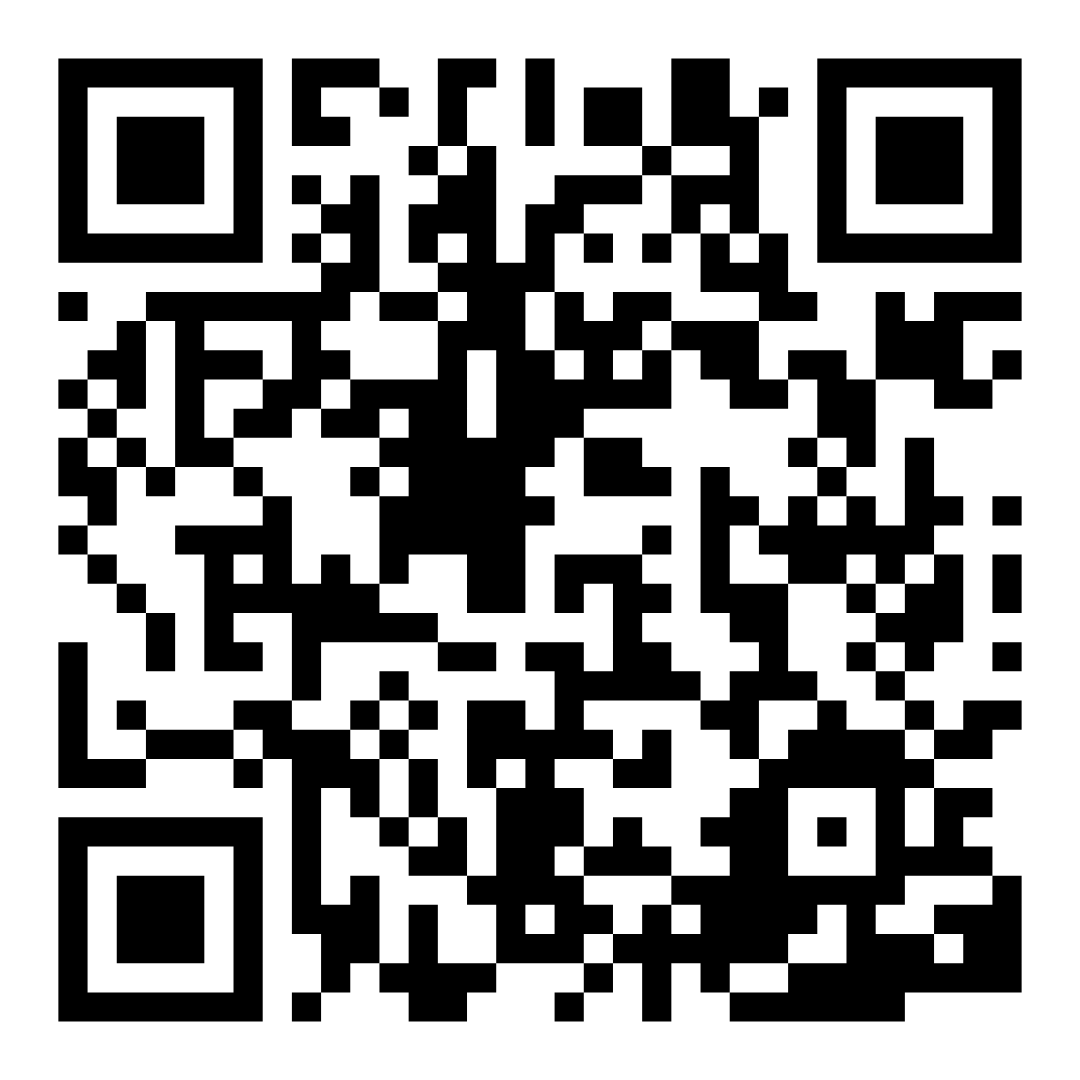 امسح هذا الرمز لمشاركة رأيك في القراءة مع طفلك. سيتم إدخال المشاركين في سحب للحصول على بطاقة هدايا بقيمة 15 دولارًا. سيتم اختيار فائز واحد لكل مدرسة بعد الورشة الأولى والأخيرة.

bit.ly/3BUBxbx
[Speaker Notes: If this is not the first or last Family Workshop, please delete this slide from the slide deck.
If you are an LAUSD teacher or staff member, please delete this slide from ALL Family Workshop decks.
Families who fill out the survey will be asked to provide an email to be entered into the raffle.
One raffle winner will be selected by Springboard Collaborative’s Data & Evaluation team after the first and last workshop and sent a $15 e-gift card to the email they provided.
If you need print-out versions of the QR code survey in English or the other translated languages, you can find those here: https://drive.google.com/file/d/1zjxnM0C9aP4C9WJFbw2A8eFpjZ29wBWG/view?usp=sharing
If you want to send the survey directly to families, you can find the link to the survey here: bit.ly/3BUBxbx]
توجيهات ورشة العمل
كن مستعدًا.
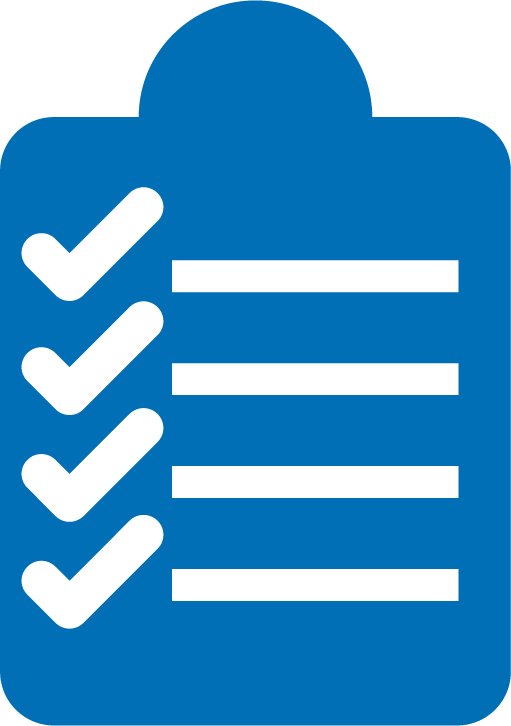 كن حاضرًا.
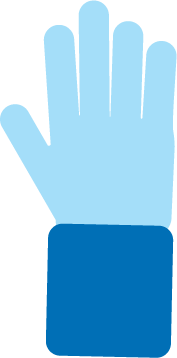 كن مهذبًا.
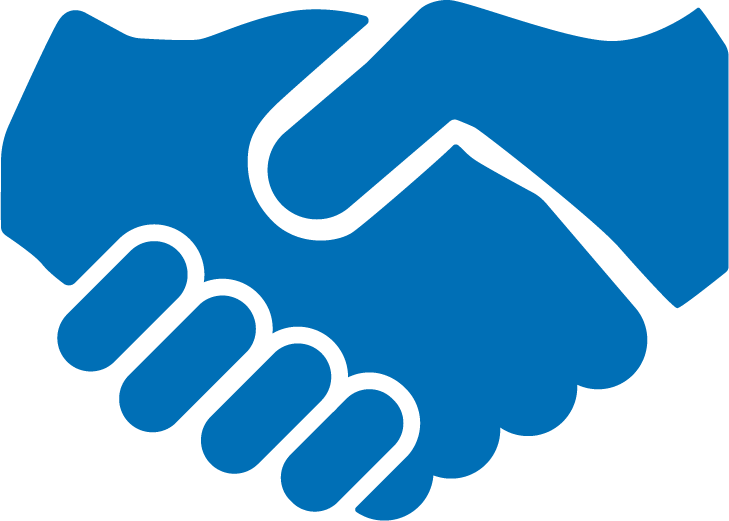 اطرح أسئلة.
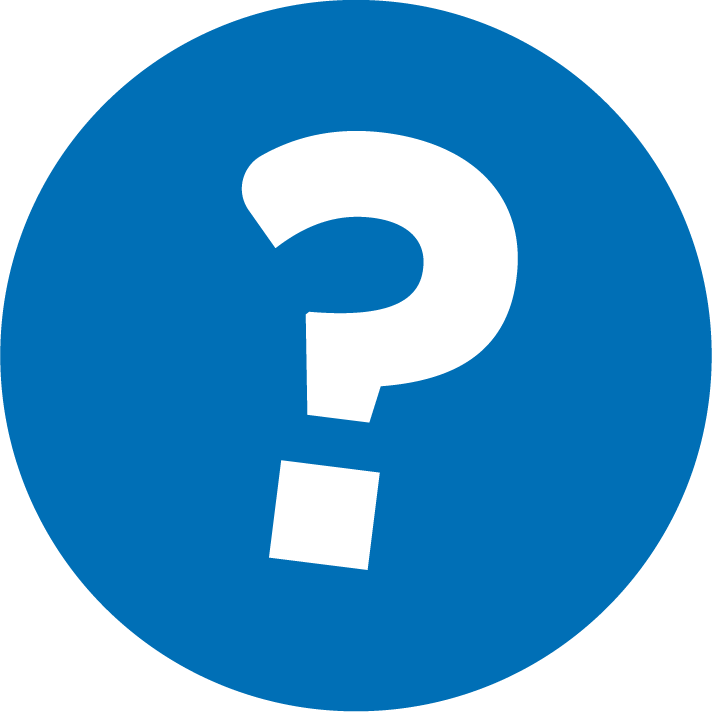 ماذا لو أضفنا ___؟
اختر كلمة.
1
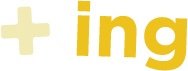 أضف و/أو أزل لاحقة وسابقة.
2
ناقش كيفية تغير الكلمة.
3
استراتيجيات القراءة تشبه الأدوات في صندوق الأدوات.
تفقد مصطلحات معرفة القراءة والكتابة
جزء الكلمة الذي يأتي في بداية الكلمة ويمكن أن يغير معناها
السابقة
جزء الكلمة الذي يأتي في نهاية الكلمة ويمكن أن يغير معناها
اللاحقة
كلمات مختلقة ليس لها معنى، ولكن لها نفس النمط الصوتي لكلمات حقيقية
الكلمات غير الحقيقية
اختر كلمة
النصائح والحيل
لا تستخدم هذه النصيحة مع كل كلمة! 

اختر كلمة ترى فيها لاحقة أو سابقة.

اختر كلمة قصيرة يمكنك الإضافة إليها بسهولة.
الشخص البالغ: دعنا نتوقف ونلعب بهذه الكلمة.
الطفل: He will wash his clothes tonight
أضف أو أزل لاحقة وسابقة
wash
الطفل: "Prewash"
الشخص البالغ: "دعنا نضيف السابقة "pre-". ما الكلمة التي سيكوِّنها ذلك؟"
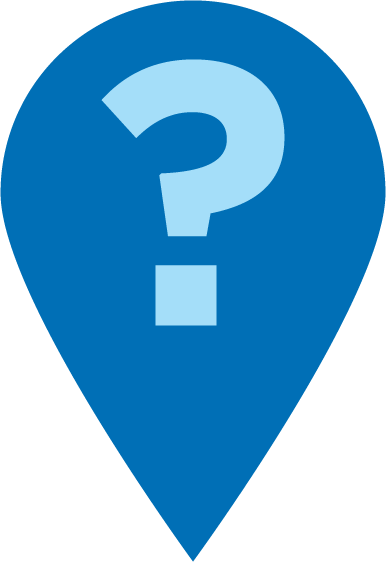 ناقش كيفية تغير الكلمة
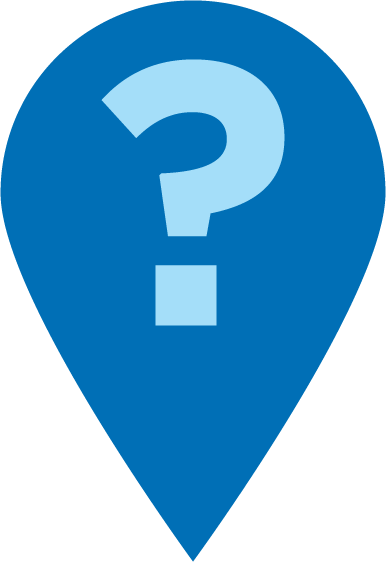 wash
الشخص البالغ: "ما معنى "prewash"؟ كيف تعرف؟"

"كيف تختلف عن "wash"؟"
الطفل: "تعني أن تغسله قبل استخدامه. "Pre-" تعني قبل."
"Wash ليس بها "pre" لذا فإنها لا تعني "قبل". تعني أن تنظفه فحسب."
أضف أو أزل لاحقة وسابقة
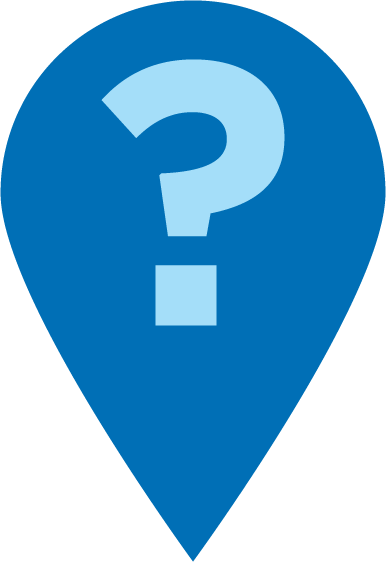 الطفل: "Wash-able."

"تعني يمكنك غسله. مثل my shirt is washable (يمكن غسل قميصي). تغير الفعل إلى كلمة واصفة".
wash
الشخص البالغ: "دعنا نضيف اللاحقة 
“-able". ما الكلمة التي سيكوِّنها ذلك؟"
"ما معنى "washable"؟ كيف غيرت -able كلمة "wash"؟"
أضف أو أزل لاحقة وسابقة
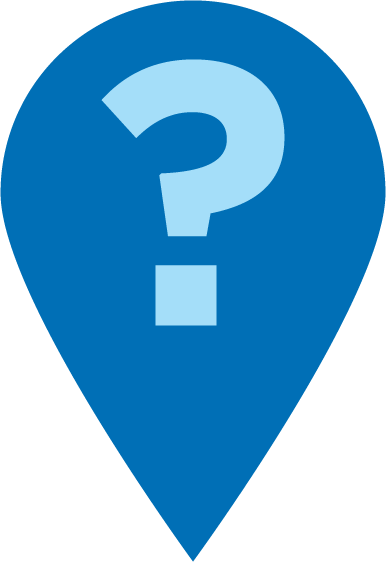 wash
الشخص البالغ: "دعنا نضيف اللاحقة 
“-ness". ما الكلمة التي سيكوِّنها ذلك؟"

"هذه كلمة غير حقيقية ولكن ماذا يمكن أن تعني كلمة "washness؟"
الطفل: "Wash-ness."

"إنها اسم. مثل the washness of the shirt was well done (كان غسل القميص جيدًا)."
أضف أو أزل لاحقة وسابقة
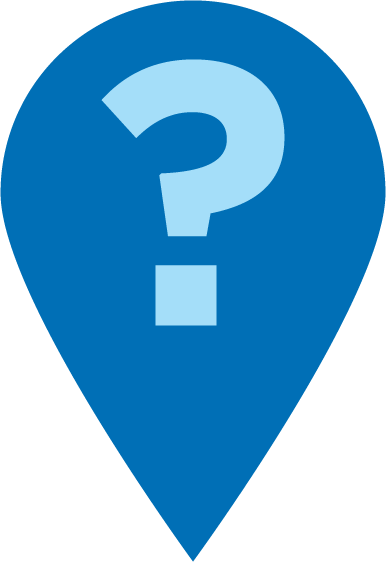 happily
الطفل: "Happy."
"تصف "happily" كيف تتحدث الشخصية. "Happy" هي صفة تعبر عن شعور الشخصية."
الشخص البالغ: "هذه بها لاحقة، 
"-ly". إذا أزلناها، ما الكلمة التي سيكوِّنها ذلك؟"
"كيف تختلف كلمة "happy" عن "happily"؟"
لنتدرب
درب طفلك على اللعب بالسوابق واللواحق.
run
sadly
discomfort
true
exhale
eat
play
readable
ماذا لو أضفنا أو أزلنا سابقة أو لاحقة إلى…؟

ما الذي تعنيه الكلمة الجديدة؟ كيف تعرف؟

هل تستطيع استخدامها في جملة؟

كيف تختلف عن الكلمة الأصلية؟
القراءة = محادثة (من مرحلة الروضة إلى الصف الأول)
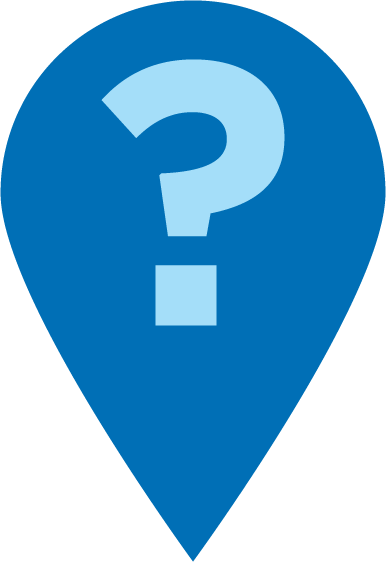 هل يمكنك استخدام بداية أو نهاية الكلمة كدليل على المعنى؟
ماذا لو أضفنا –s في نهاية الكلمة؟
ماذا لو أضفت___؟ ما الذي تعنيه الكلمة الجديدة؟
ما السابقة التي يمكنك إضافتها إلى بداية هذه الكلمة؟
القراءة = محادثة (من الصف الثاني إلى الصف الثالث)
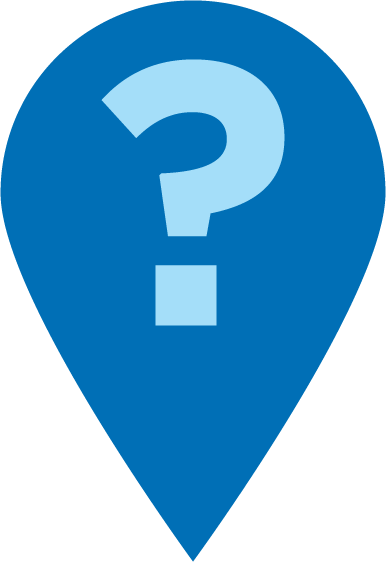 ما اللاحقة التي يمكنك إضافتها إلى هذه الكلمة؟ ما الذي تعنيه الآن؟
كيف يتغير معنى الكلمة عندما تضيفين سابقة أو لاحقة؟
كونت كلمة غير حقيقية. ما الذي قد تعنيه؟ كيف تعرفين؟
الأسر التي تتحدث لغات متعددة
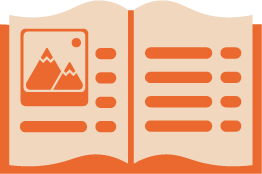 استخدم دليلاً لمراجعة علامات الترقيم المستخدمة في اللغة الإنجليزية
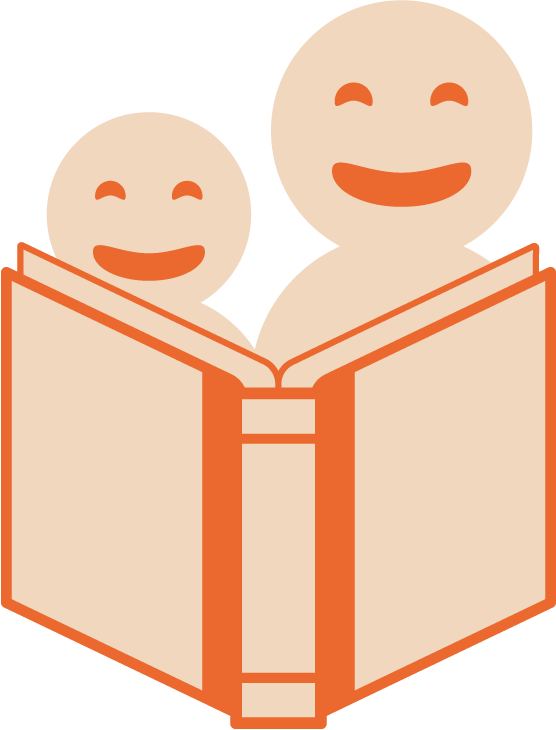 جرب نمذجة هذه الاستراتيجية باللغة الإنجليزية
وقت التدرب
1
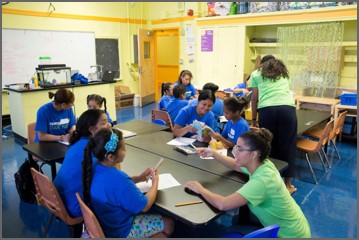 استدعني عندما يكون لديك سؤال!
اختر كلمة.
2
أضف و/أو أزل لاحقة وسابقة.
3
ناقش كيفية تغير الكلمة.
تأمل
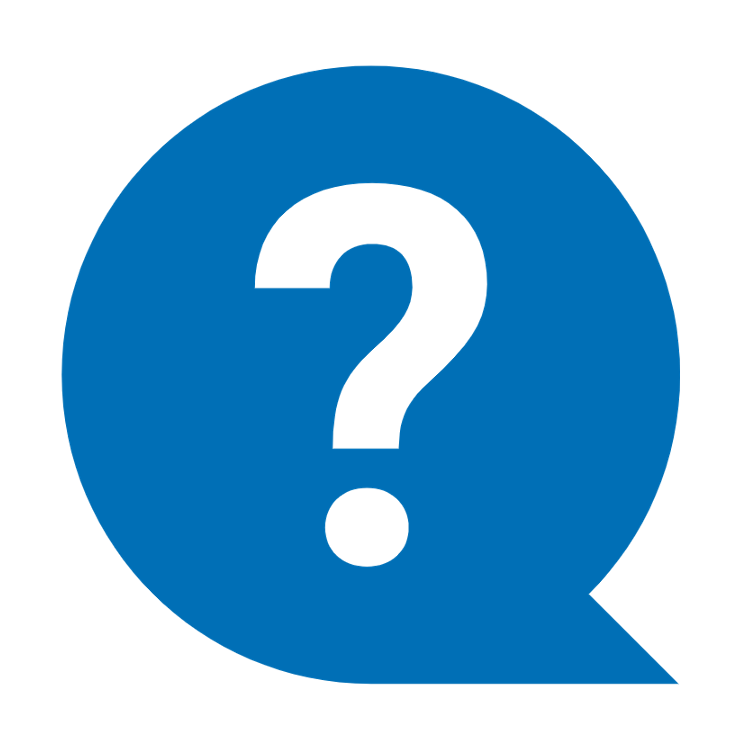 هل لديك أي أسئلة بشأن النصيحة الخاصة بالقراءة؟ 
تحدث مع طفلك واسأله: هل نحن مستعدون لتجربة هذه النصيحة الخاصة بالقراءة في المنزل؟
يرجى مشاركة طريقة القيام بذلك في المنزل.
سيساعد سؤالك شخصًا آخر في الغرفة.
يرجى تقديم الآراء والملاحظات
مساهماتك تحسّن وقتنا معًا.